RELAZIONEFunzione Strumentale Area 1
Prof. Francesco Di Filippo
Funzione strumentale Area 1
Attività previste
Funzione strumentale Area 1
Revisione del PTOF
Raccolta ed analisi dei Progetti didattici
Collaborazione al controllo della compatibilità finanziaria dei progetti e delle attività del PTOF
Predisposizione della modulistica relativa alla sintesi e monitoraggio dei progetti
Analisi, validazione ed eventuale standardizzazione dei singoli progetti
Attività previste
Funzione strumentale Area 1
Monitoraggio del PTOF
Collaborazione al processo di valutazione ed autovalutazione
Confronto tra gli obiettivi del PdM e le effettive risultanze
Analisi dei dati emersi dal RaV
Predisposizione della Rendicontazione Sociale
Attività svolteFunzione Strumentale Area 1
Raccolta e analisi dei progetti didattici da inserire nel PTOF 2023-2024
Elaborazione PTOF anno scolastico 2023-2024, triennio 2022-2025
Considerazione delle priorità del Rapporto di Autovalutazione (RaV) e degli obiettivi di processo
Analisi del Piano di Miglioramento (PdM)
Attività svolteFunzione Strumentale Area 1
Collaborazione al controllo della compatibilità finanziaria dei progetti e delle attività del PTOF
Analisi, validazione e standardizzazione dei singoli progetti
Raccolta dati ed elaborazione report monitoraggio intermedio e finale dei progetti
Aggiornamento Scuola in Chiaro
Attività svolte Settembre
Progetti di ampliamento dell’offerta formativa da inserire nel PTOF

Raccolta delle schede dei progetti proposti dai docenti e contributo alla valutazione delle attività più significative con riferimento alle esigenze degli alunni
Analisi e standardizzazione dei singoli progetti
Riorganizzazione dei progetti e delle attività integrative
Elaborazione del report sui progetti didattici (inviato a DS e DSGA)
Elaborazione del report sulla rendicontazione finanziaria (inviato a DS e DSGA)
Attività svolte Ottobre
Aggiornamento PTOF 2023-2024

Aggiornamento PTOF anno scolastico 2023-2024, triennio 2022-2025
Considerazione delle priorità del Rapporto di Autovalutazione (RaV) e degli obiettivi di processo
Analisi del Piano di Miglioramento (PdM)
Attività svolte Novembre
Realizzazione PTOF 2023-2024

Pubblicazione del PTOF 2023-2024, triennio 2022-2025
Aggiornamento Scuola in Chiaro
Analisi PdM per realizzazione nel triennio. Con progetti e attività di formazione
Attività svolte Dicembre e Gennaio
Monitoraggio intermedio dei progetti

Link inviato per raccolta dei questionari sul monitoraggio intermedio dei progetti inseriti nel PTOF
Analisi dei dati e realizzazione report sul monitoraggio intermedio dei progetti
Compatibilità tra gli obiettivi dei progetti e il PdM
Attività svolte Febbraio, Marzo e Aprile
Monitoraggio finale dei progetti

Predisposizione/aggiornamento schede di monitoraggio finale dei progetti di ampliamento dell’offerta formativa
Predisposizione/aggiornamento del modello della relazione finale dei progetti
Monitoraggio progetti e PdM
Attività svolte Maggio, Giugno e Luglio
Monitoraggio finale dei progetti

Raccolta, organizzazione e invio schede di rendicontazione finanziaria dei progetti di ampliamento dell’offerta formativa
Analisi dei dati e realizzazione del report relativo al monitoraggio finale dei progetti
Raccolta dati, organizzazione e realizzazione del report sul Modello compensi
Report

Monitoraggio finale dei progetti
Progetti avviati e non avviati
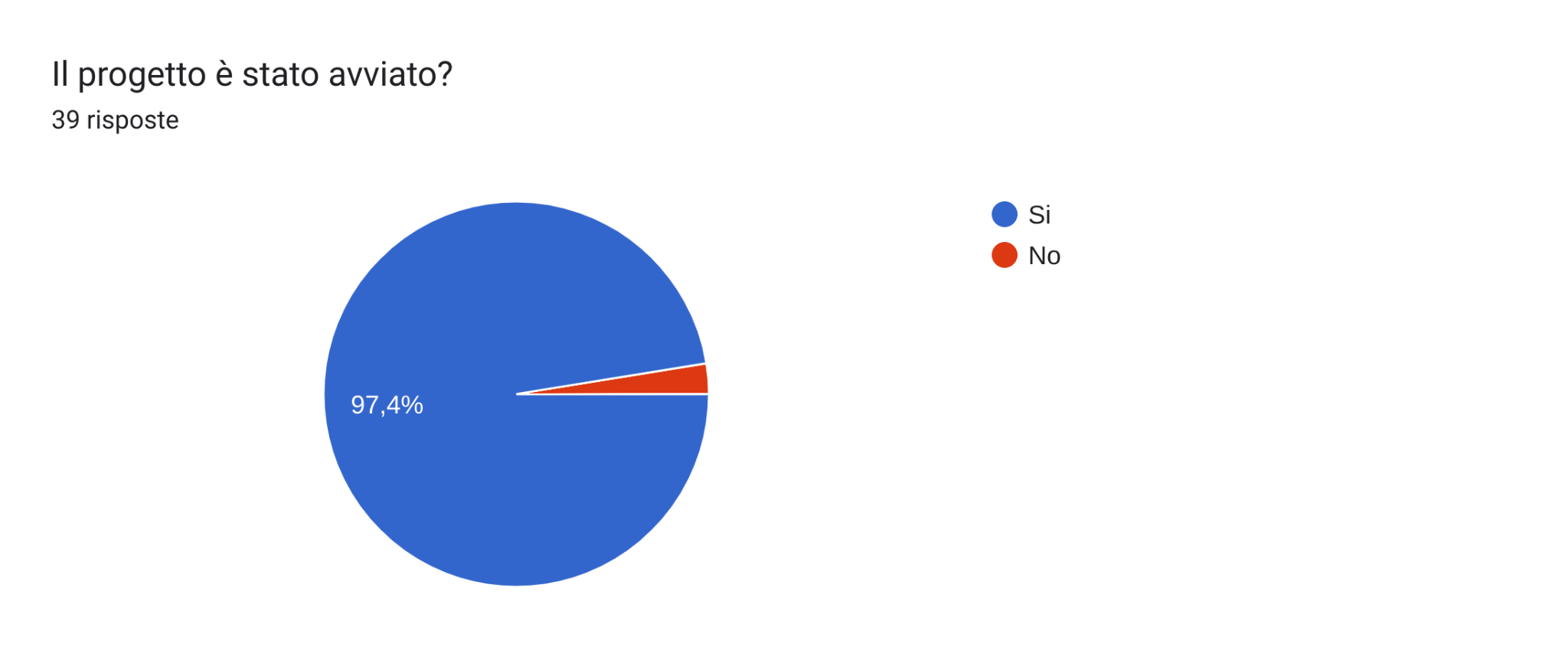 Progetti e obiettivi
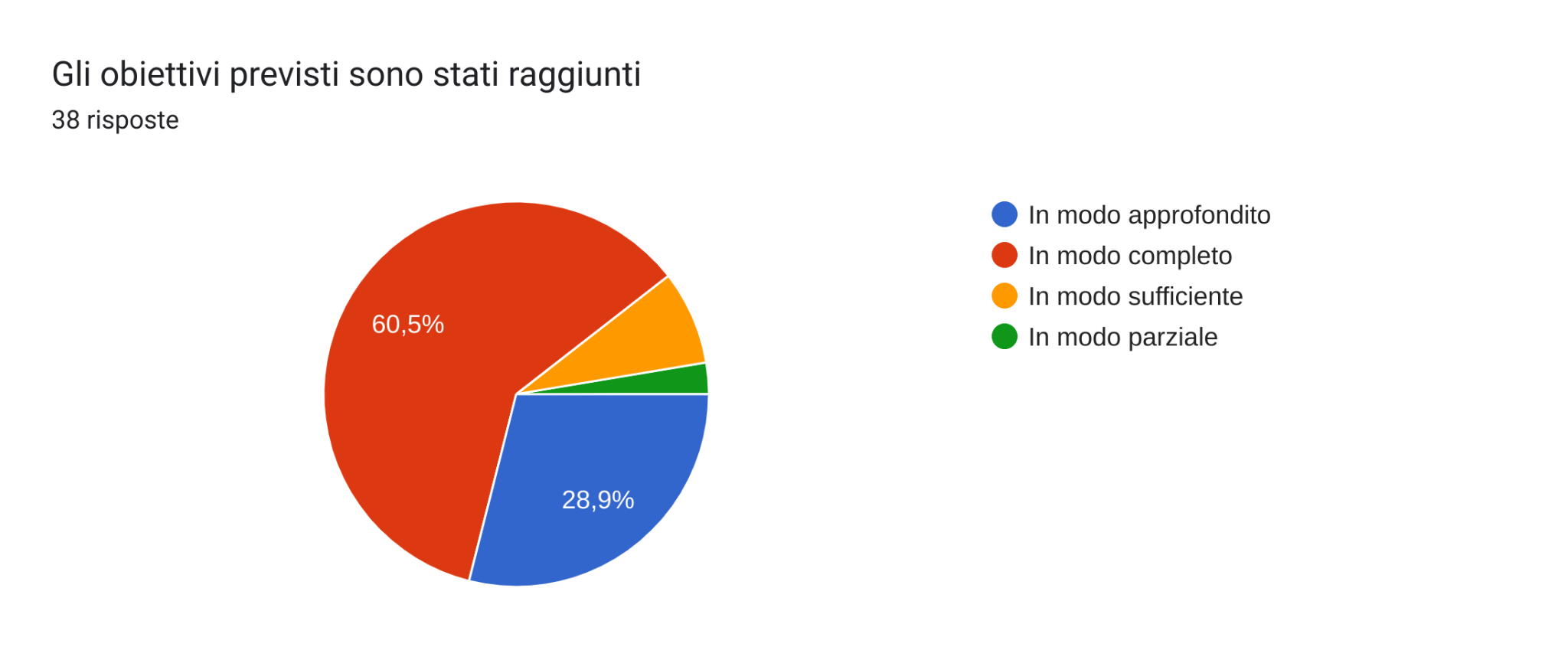 Progetti e percezione gradimento alunni
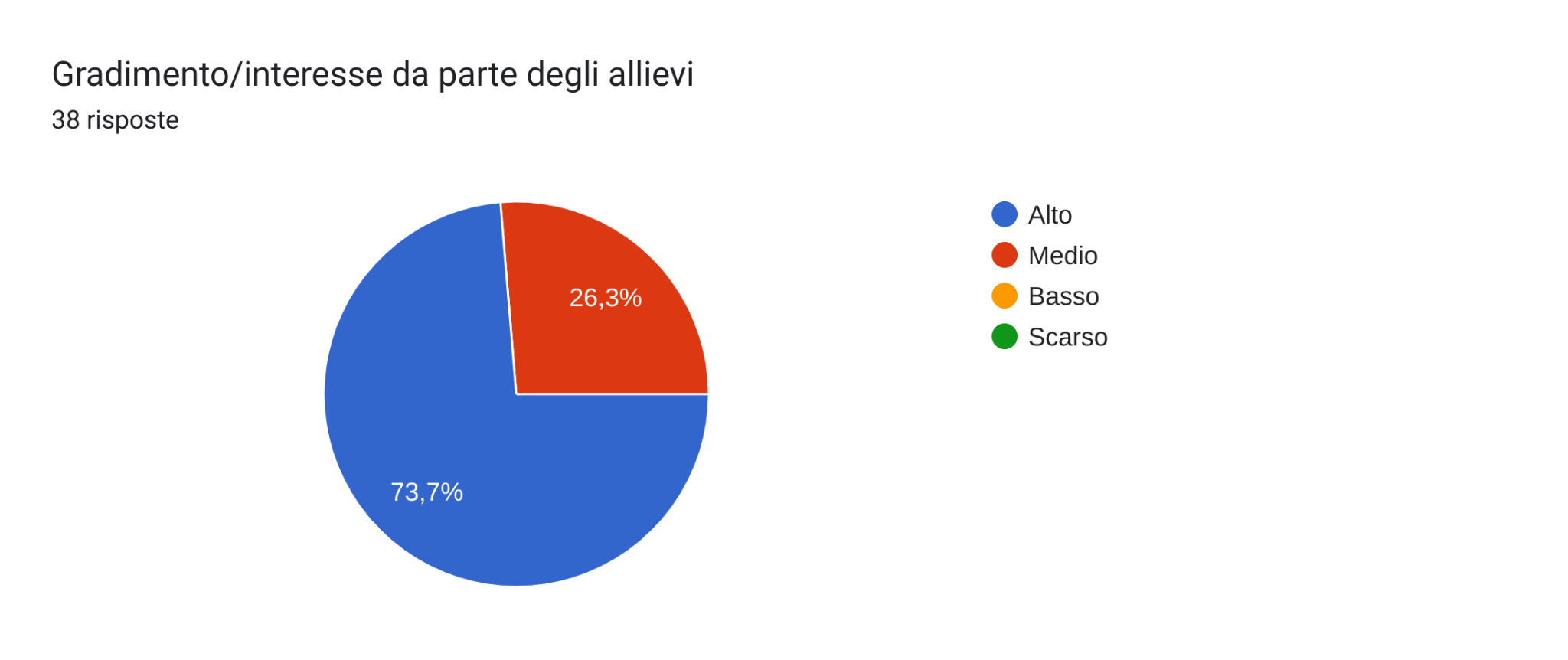 Progetti e comportamento degli alunni
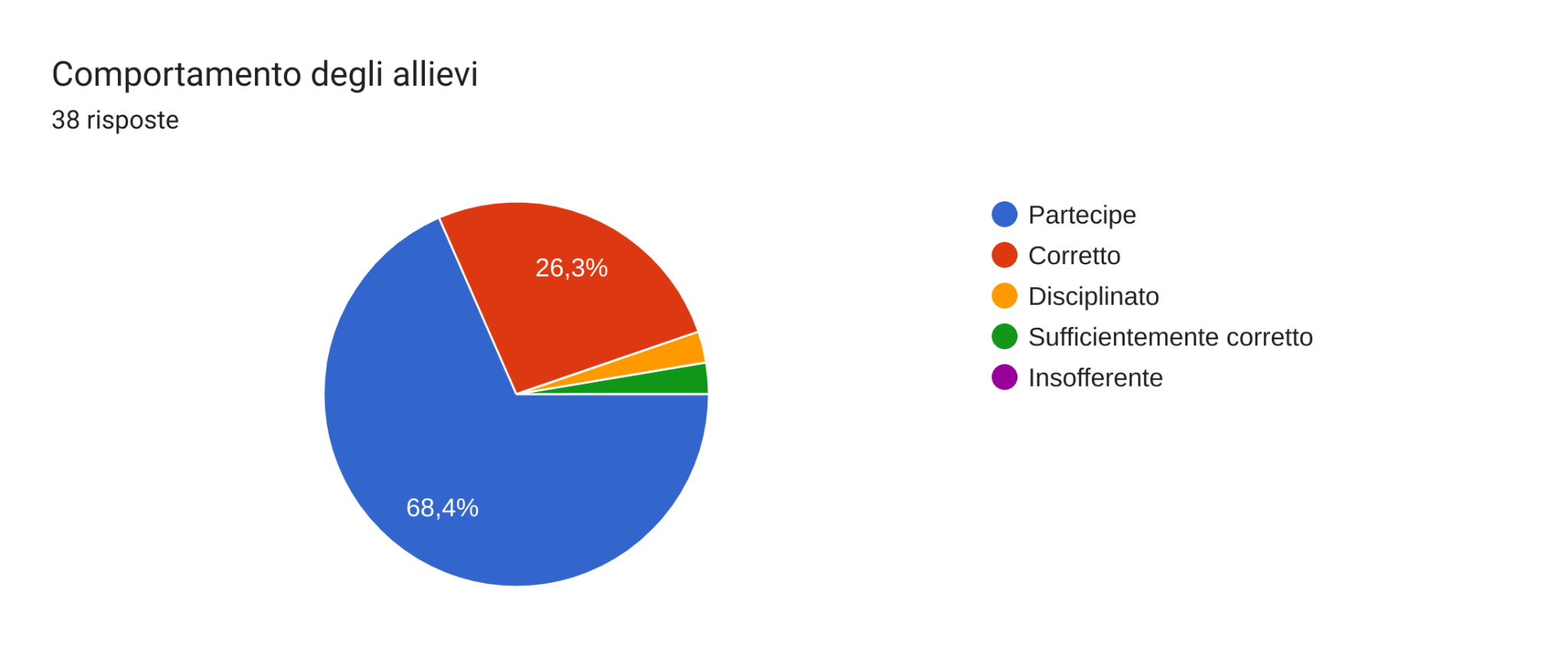 Progetti giudizio alunni
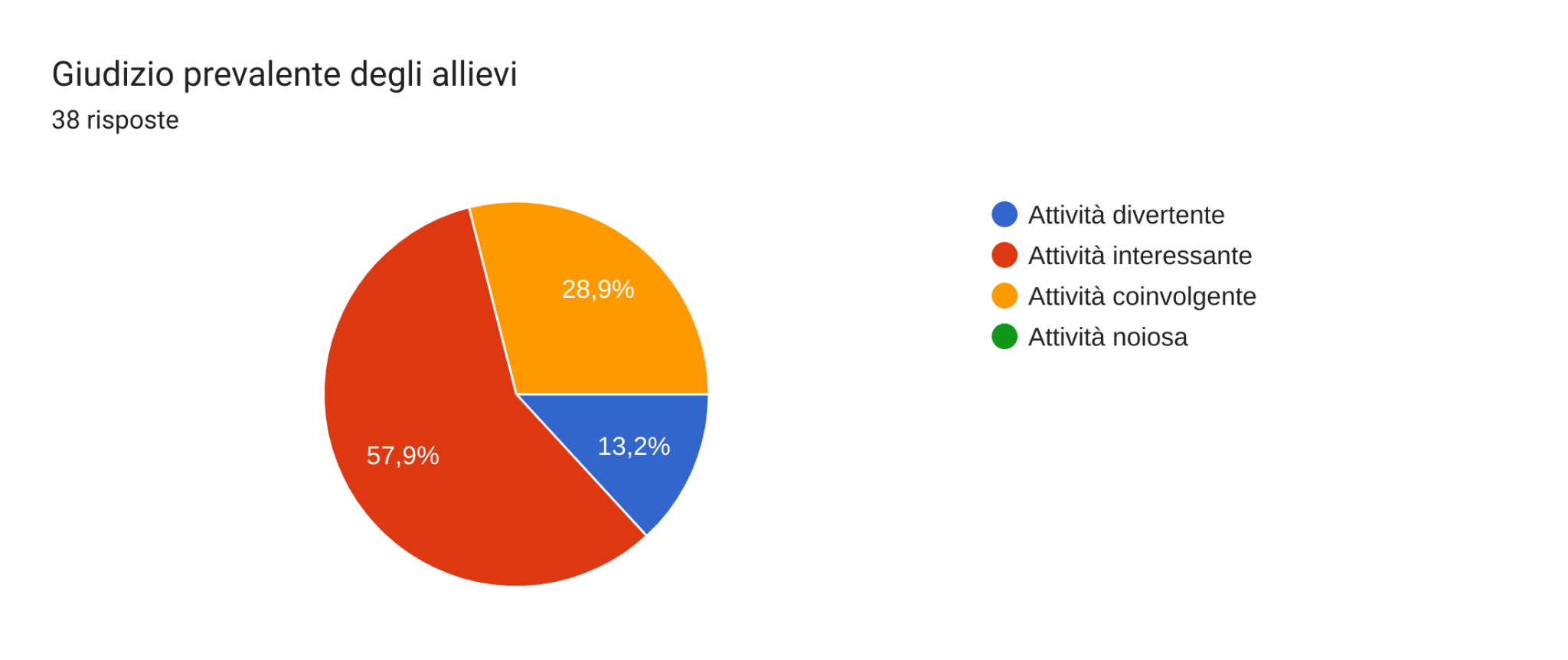 Metodologia
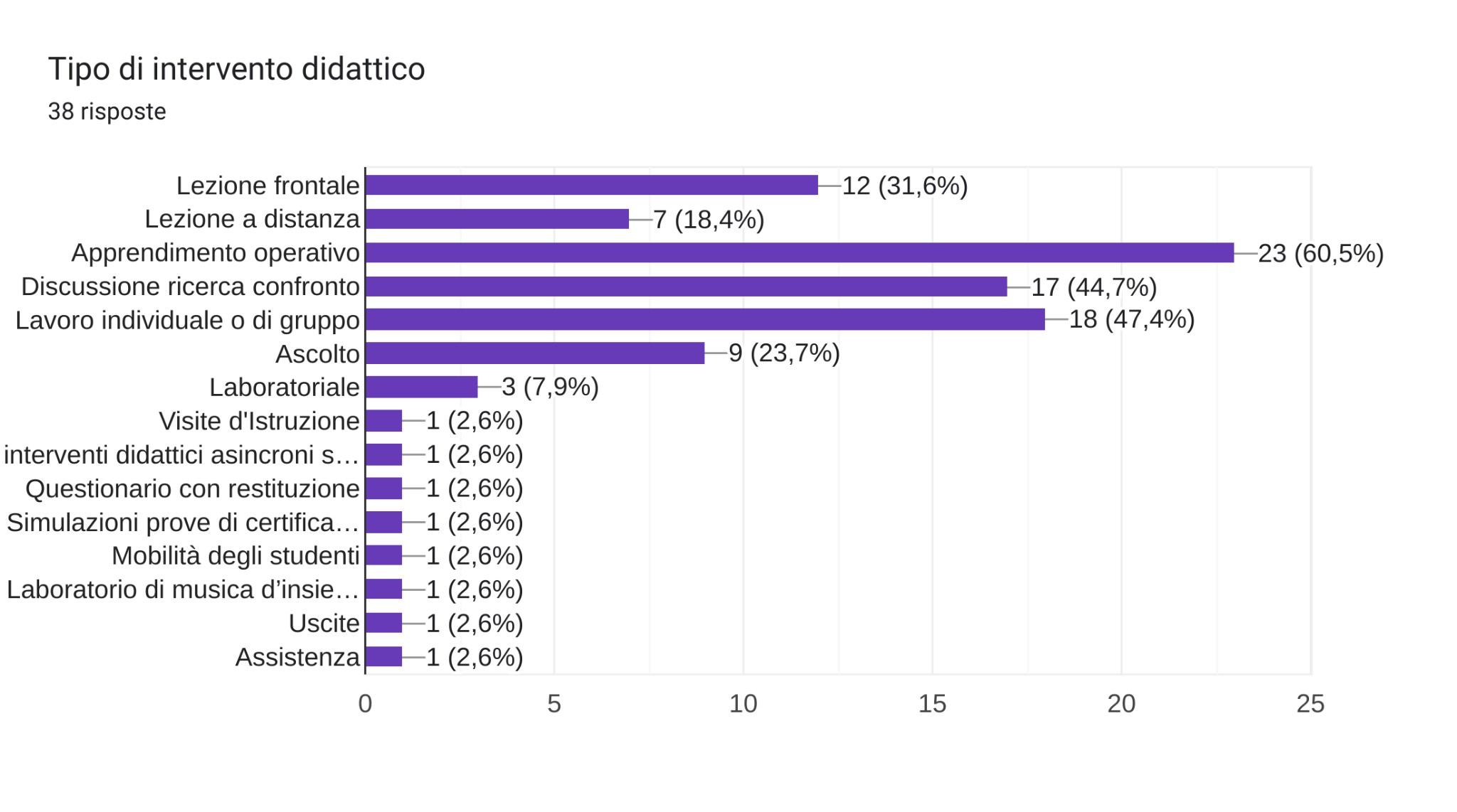 L’offerta progettuale è stata organizzata per aree disciplinari




Area Inclusione
Area Benessere e Apprendimento
Area Orientamento
Area Scientifica
Area Linguistica
Progetti area Inclusione
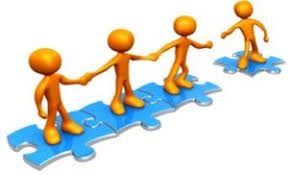 Progetti area Benessere e Apprendimento
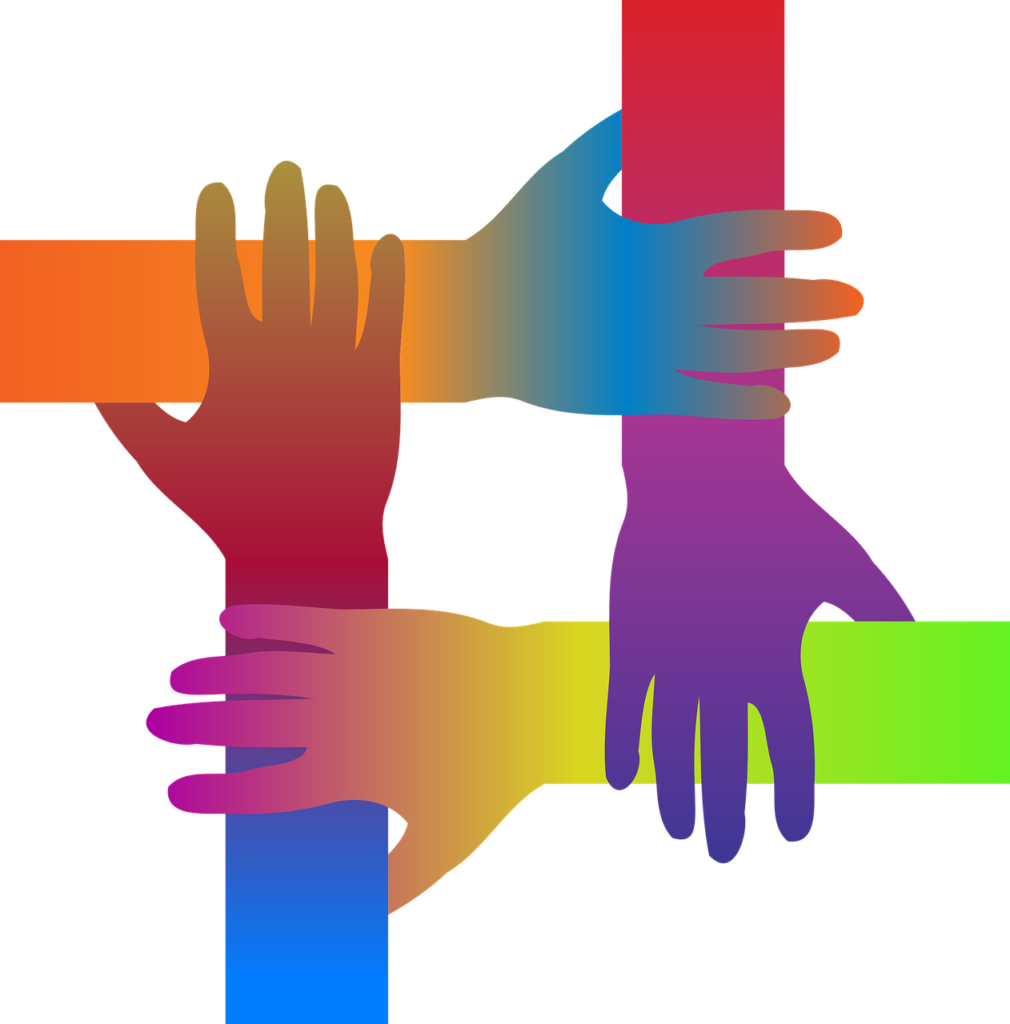 Progetti area Orientamento
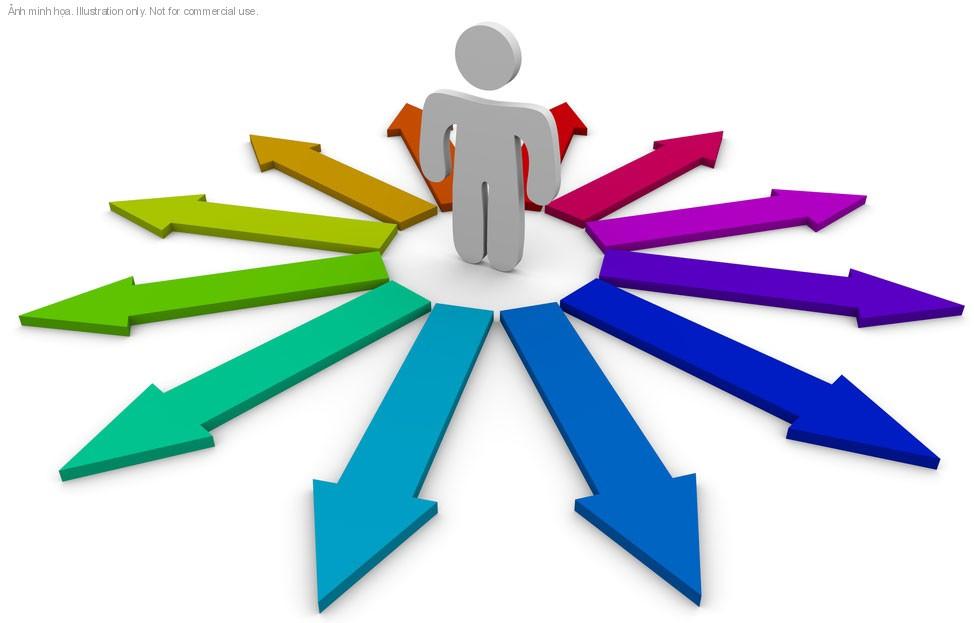 Progetti area Scientifica
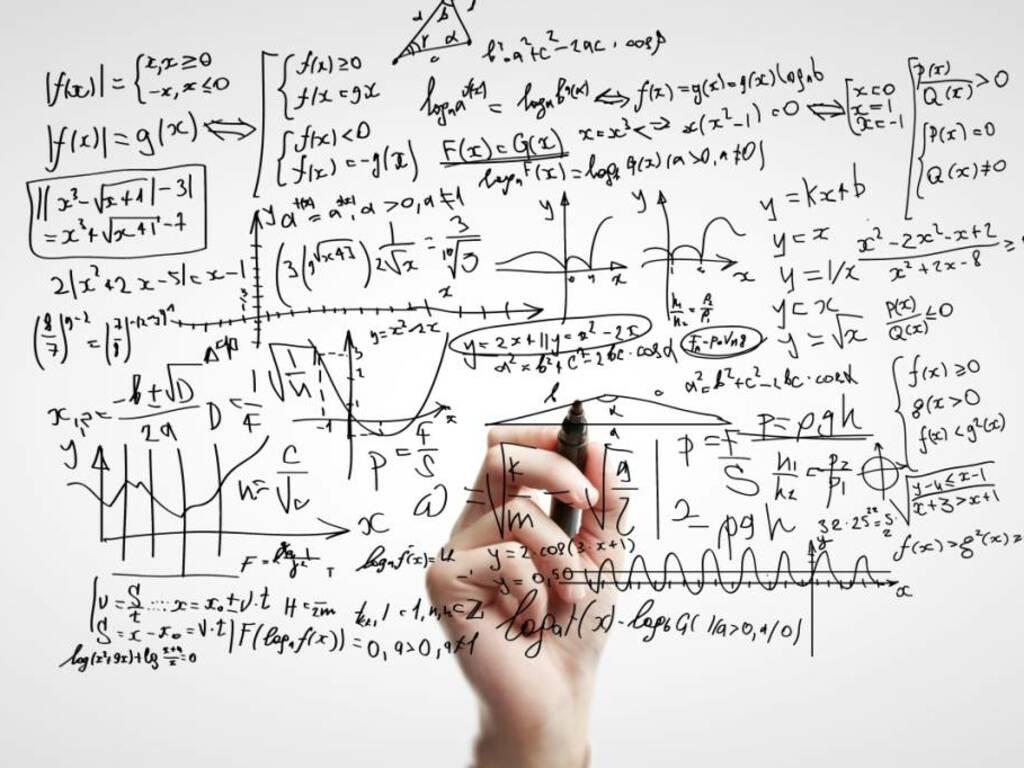 Progetti area Linguistica
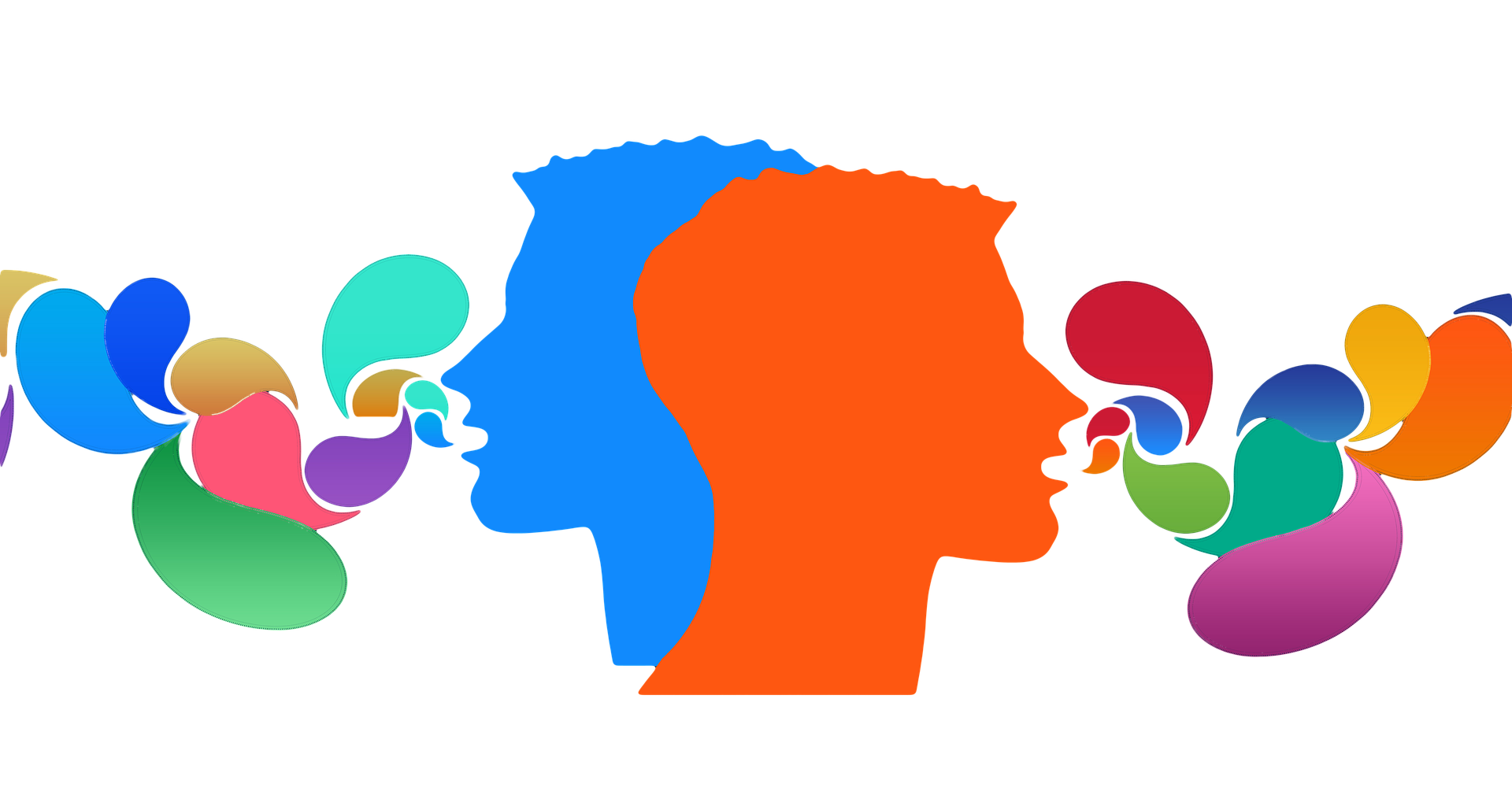 Conclusioni
Tutti i progetti presentati sono stati avviati e conclusi, tranne uno
I progetti hanno ottenuto un buon feedback da parte dei referenti
Si ricorda al Collegio che nel PTOF, nel PdM si è stabilito come obiettivo
Conclusioni
Percorso n° 1: Per il successo formativo
Progettazione condivisa della didattica disciplinare per competenze e attività di formazione per l’acquisizione di metodologie inclusive, innovative e digitali
Attività di sostegno allo studio: esercitazioni prove INVALSI, corsi per l'acquisizione di un metodo di studio efficace e sportelli didattici
Attuazione di progetti di consolidamento/potenziamento delle competenze chiave
Conclusioni
Percorso n° 2: Per una cittadinanza attiva
Attuazione dei progetti di potenziamento delle competenze di cittadinanza attiva
Educazione alla cittadinanza digitale
Competenze sociali e relazionali
Il lavoro è stato svolto dalla Commissione Ptof
Grazie per l’attenzione
Prof.ssa Daniela FORTINI
Prof.ssa Carla DE MAGGI
Prof.ssa Valentina RAZZI
Prof.ssa Antonella OLIVIERO
Prof. Francesco DI FILIPPO